Двадцать шестое апреля
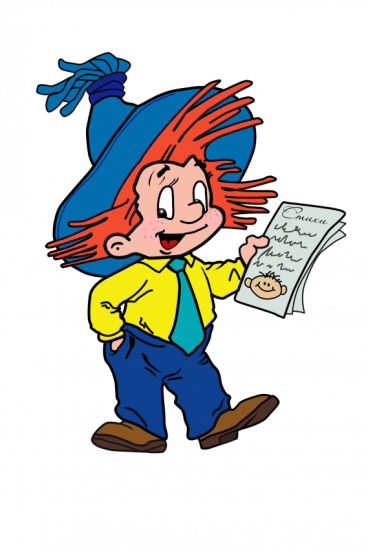 АТЕЛЬЕ
                КАШНЕ
               СВИТЕР
               ВЕЛОСИПЕД
               ПИАНИНО
               ГИТАРА
Разделы науки о языке
ФОНЕТИКА
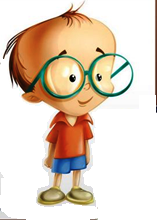 МОРФЕМИКА
ЛЕКСИКА
МОРФОЛОГИЯ
Фонетика- раздел науки о языке, изучает звуки речи.

Морфемика- раздел науки о языке, которая изучает морфемы как части слова.

Лексика- изучает словарный состав языка

Морфология- раздел науки о языке, в котором слово изучается как часть речи.
СИНТАКСИС
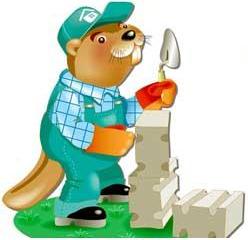 СИНТАКСИС
(греч. «syntaxis» –
                                                      строй, построение, 
                                                   сцепление, соединение) – 
                                                     это раздел грамматики, 
                                                            изучающий законы 
                                                               соединения слов
                                                 в более крупные единицы – 
                                           словосочетание, предложение, 
                                            сложное синтаксическое целое
                                                       (текст)
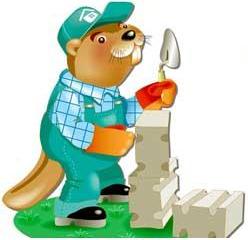 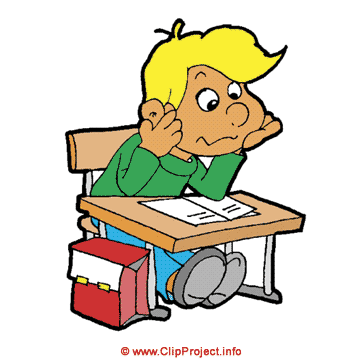 текст

  Единицы                		
 синтаксиса 		 предложение
              
                               		
					     словосочетание
Бортовой журнал
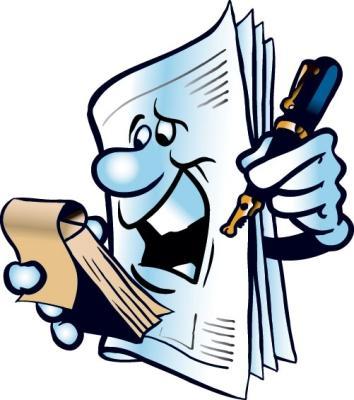 Физическая минутка
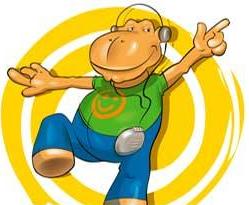 А вот  что случилось однажды в древности…
« О, пресветлая, если спасешь меня, не дашь погибнуть, поставлю тебе статую золотую, пику держащую!» Богиня исполнила просьбу. Но каково было ее изумление, когда она увидела, что в ее честь купец поставил статую, держащую золотую пику!
Знаки ставятся по силе разума.
М.В.Ломоносов
Закрепление
Когда наступил мой день рождения я       

пригласил гостей мама купила шоколодный 

торт для угощения сложил я подарки в угол и 

приглашаю гостей к столу.
Самостоятельная работа
1)Цв..ты и травы п..крывают зеленый холм. 

2)Тонкий туман разл..вается молоком в воздухе и заст..лает леса. 

3)Еще в п..лях белеет снег а воды уж весной шумят.
В конце предложения не может ставиться:
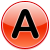 запятая
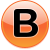 точка
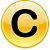 вопросительный знак
2. В сложном предложении:
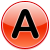 Одна грамматическая основа
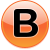 Две и более грамматические основы
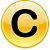 Нет грамматических основ
3. Перед союзом И в сложном предложении запятая:
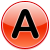 Ставится
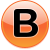 Не ставится
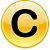 Ставится после союза «и»
4. Укажите предложение, в котором есть две грамматические основы.
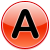 И поля цветут, и леса шумят, и лежат в земле груды золота.
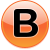 Левинсон подложил сухой травы и хворосту и раздул пламя.
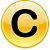 Когда ветер скрылся за поворотом, мы стали подниматься вверх.
Определите, каким членом предложения является каждое слово:  
Ласковый ветерок приносит утром горьковатый аромат.
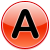 Подлежащее, обстоятельство, определение, сказуемое, дополнение, определение.
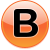 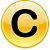 Определение, подлежащее, сказуемое, обстоятельство, определение, дополнение.
Определение, подлежащее,  дополнение, сказуемое, определение, обстоятельство.
Подведение итогов
-Чему мы сегодня учились на уроке?
Что такое синтаксис?
Оцените итог работы дополняя предложения:
Мне удалось…
Меня удивило…
Мне понравилось…
Я порадовался за…
Я могу похвалить себя за…
,
,
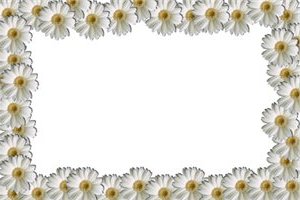 ,
ы
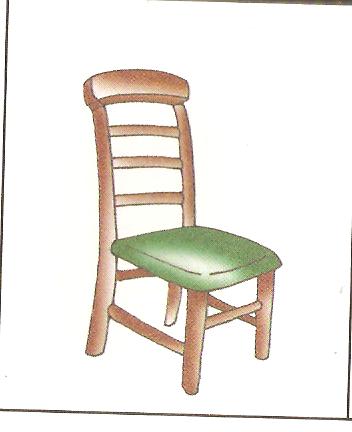 +
+
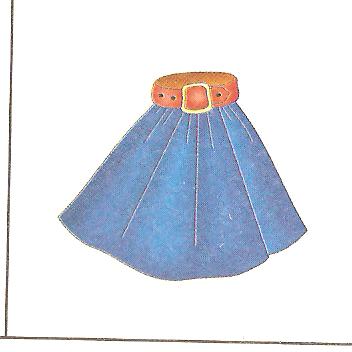 улыбка
,
,
,
,
,
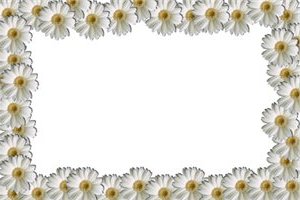 5
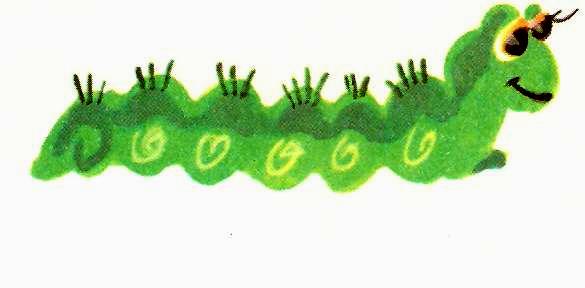 пятница
Домашнее задание
П.128,126
Упр.749
Работа по карточкам (слабые учащиеся)